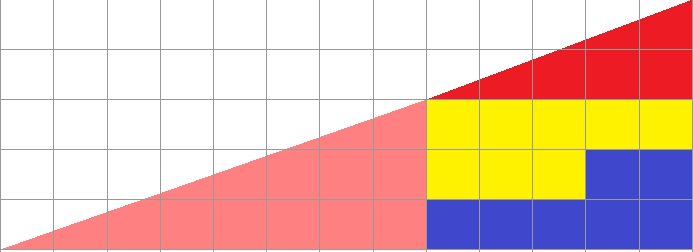 Cum apare pătratul ?
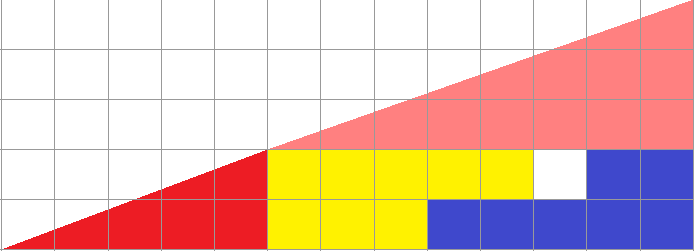